Saya Life
[Speaker Notes: Gabriel]
Saya.Life
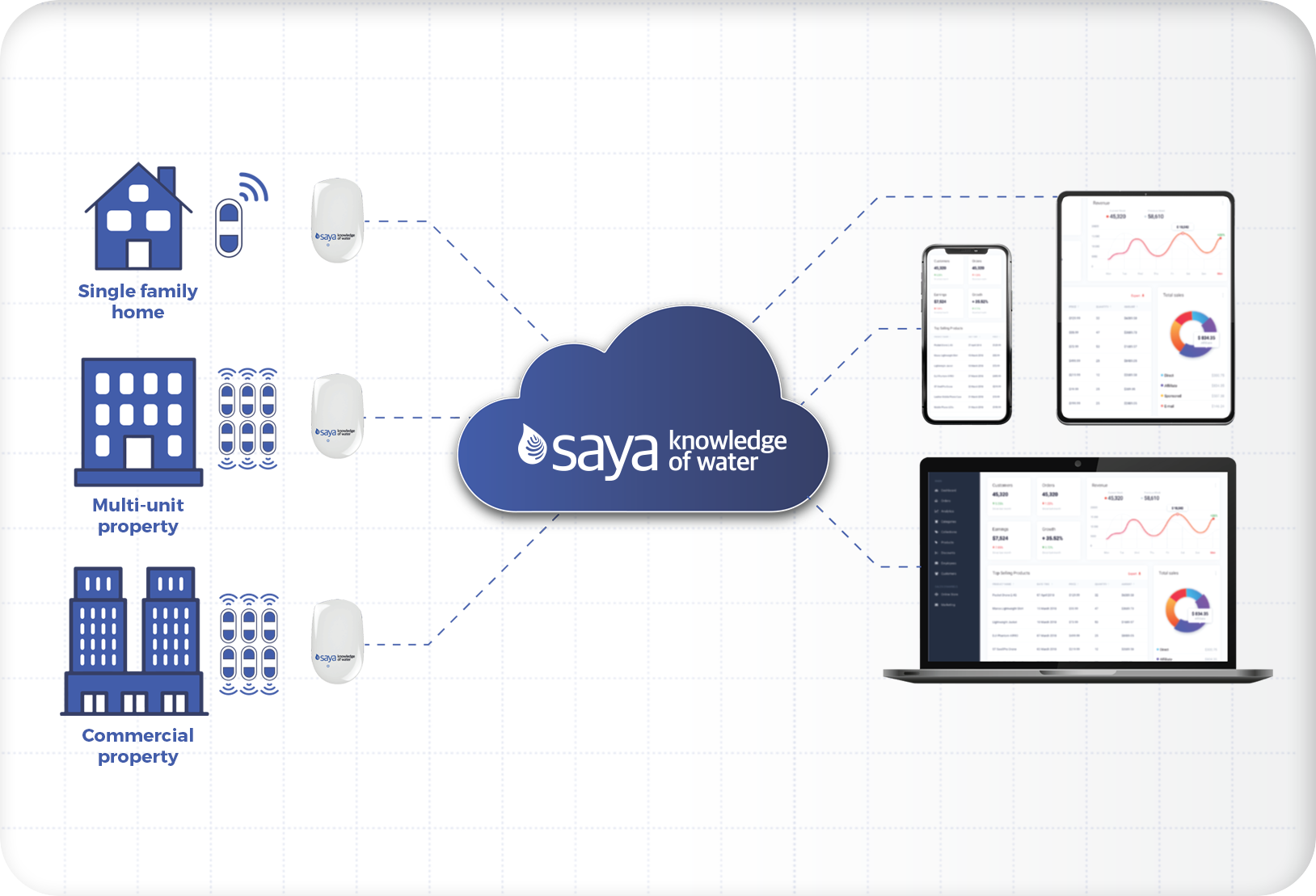 Company that provides water management solutions
Attaches meters on pipes track the flow of water. 
Detection of leaks
Water remote shut off
2
[Speaker Notes: Gabriel]
Problem Scope
Goal: 
Create a risk detection machine learning model
Tells insurance companies how cost effective a building
Desired scale: 1-10
1: Unsafe
10: investing in the building ()
Identify relevant metrics to train a suitable machine learning model 
Identify an algorithm suited for the machine learning model
Create a nice dashboard that insurance companies can use
3
[Speaker Notes: Andres]
Team distribution
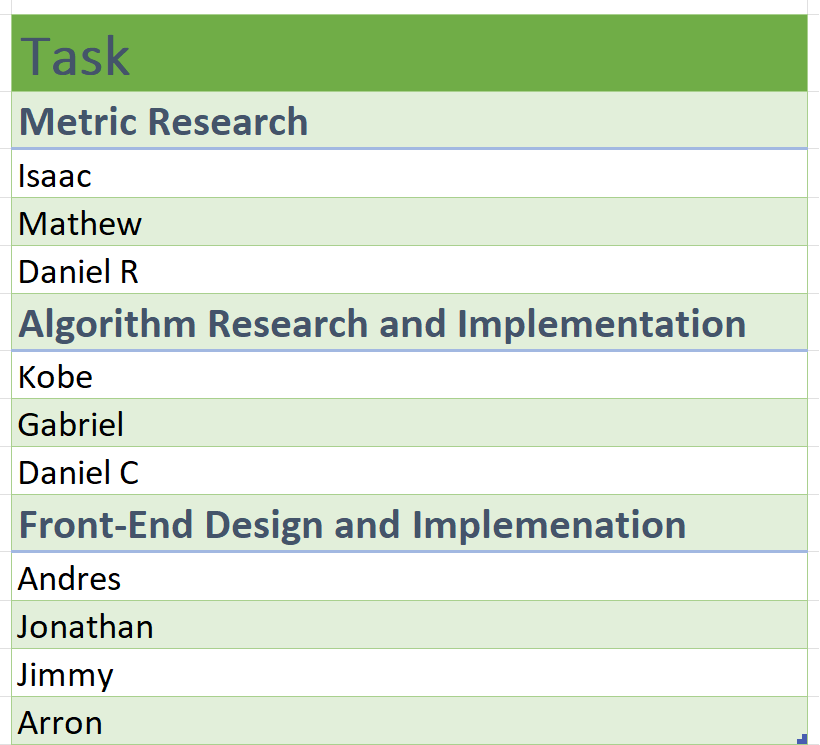 4
[Speaker Notes: Andres]
Ethics
All data we used was given directly from Saya.life
Consent was given
Keeping data private
Being responsible
Other data used was publicly available
Machine learning Algorithm will avoid harmful biases
Example: Zip code could penalize a user
5
[Speaker Notes: Andres]
Metrics Research
Motivation/Goal
Goal
Determine which metrics affect cost effectiveness
Metrics that change the weight and bias
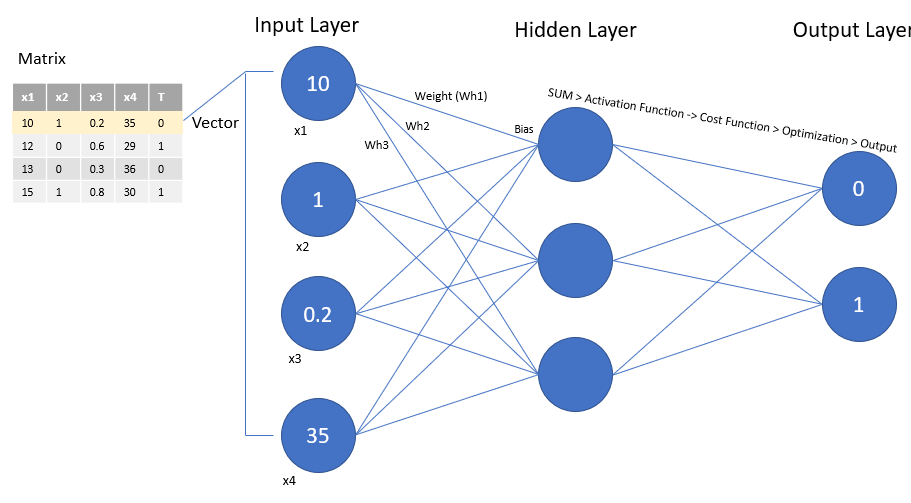 Comprehensive list of metrics
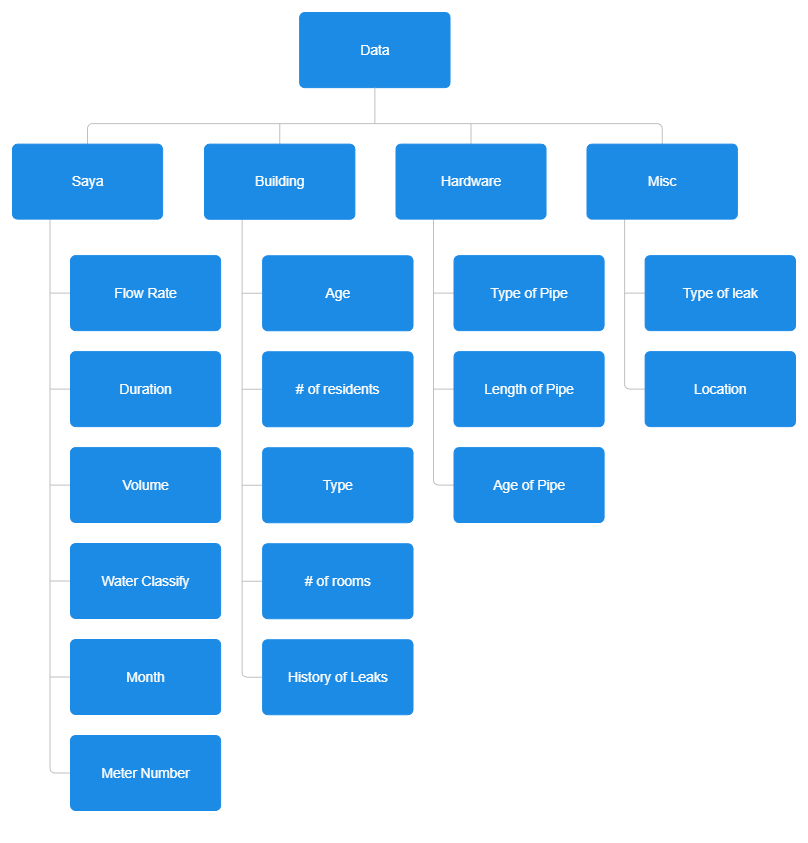 8
[Speaker Notes: Isaac]
Saya Data
Data taken from Saya sensors
Spans over exactly one year
Water Classify
Data has a condition to classify water type
Ranges from low,medium,high, and unclassified
Meter Number
Each sensor is attached to a specific pipe
Meter number determines pipe and location
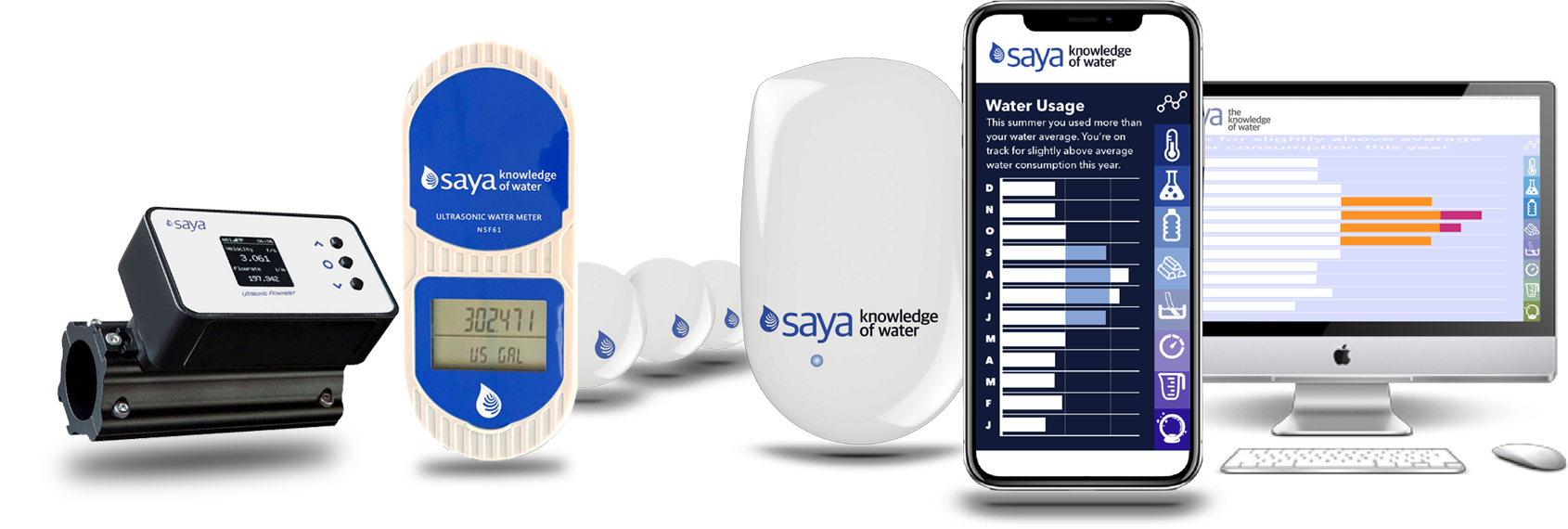 Saya Sensors
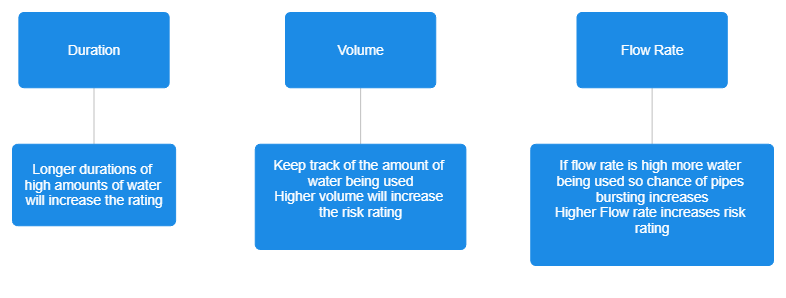 Saya Sensors
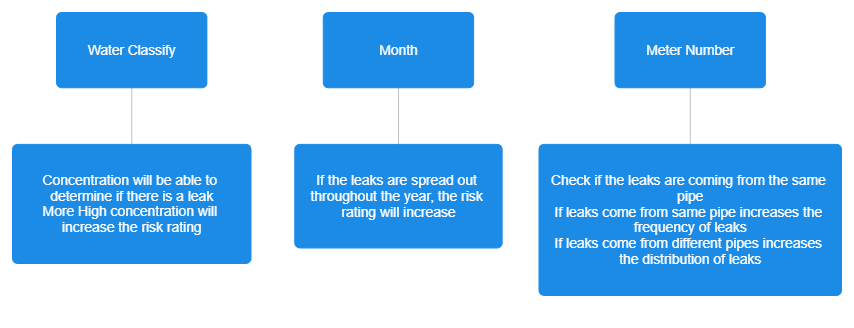 [Speaker Notes: Isaac]
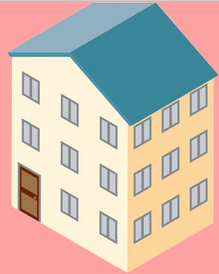 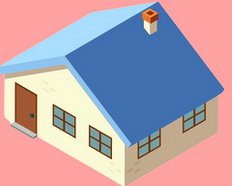 Building Data
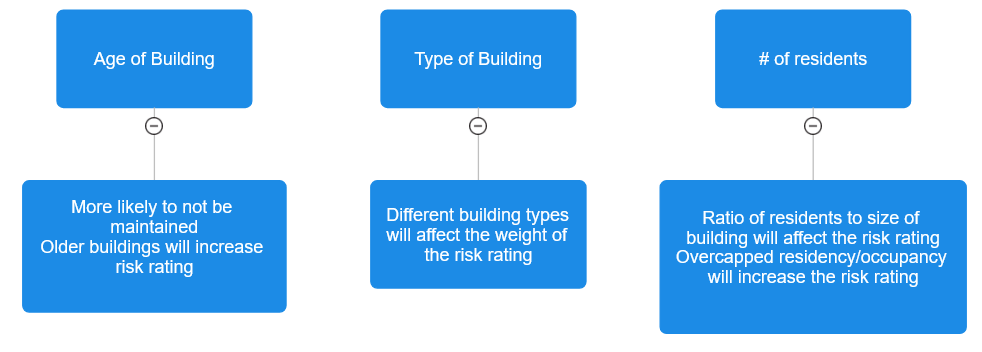 [Speaker Notes: Matthew Kim]
Building Data
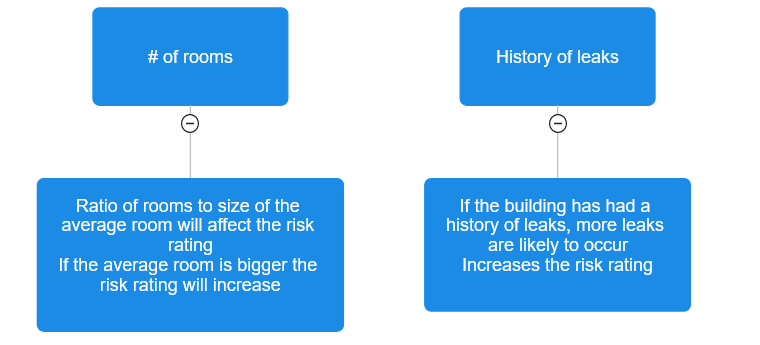 [Speaker Notes: Matthew Kim]
Plumbing Hardware Data
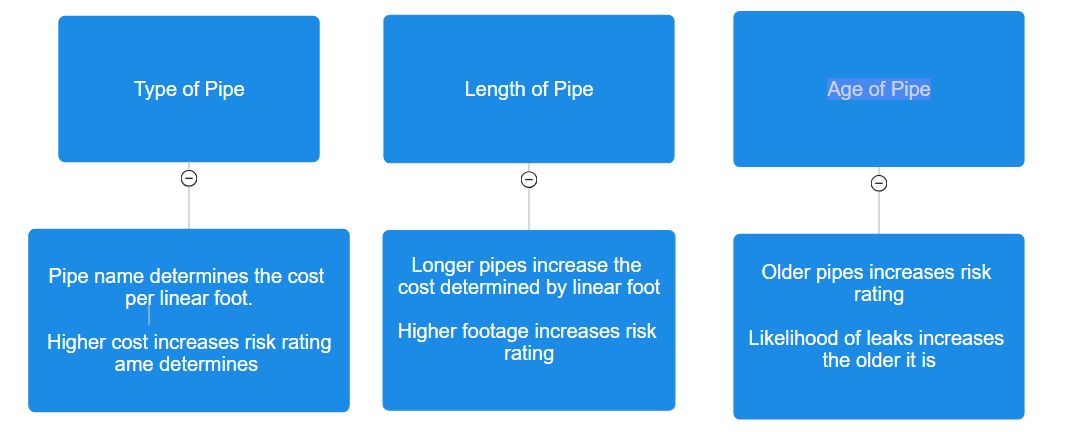 14
[Speaker Notes: Daniel R]
Misc Data
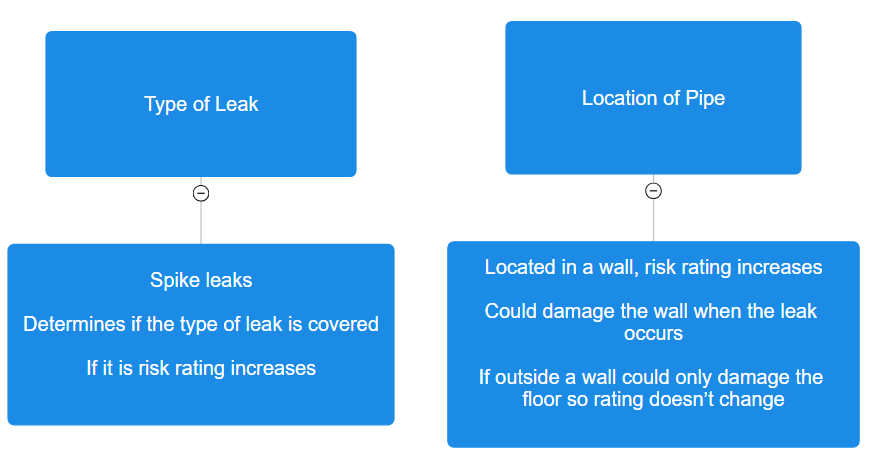 15
[Speaker Notes: Daniel R]
Algorithms-Research
[Speaker Notes: Daniel Castillo]
Our Original Approach
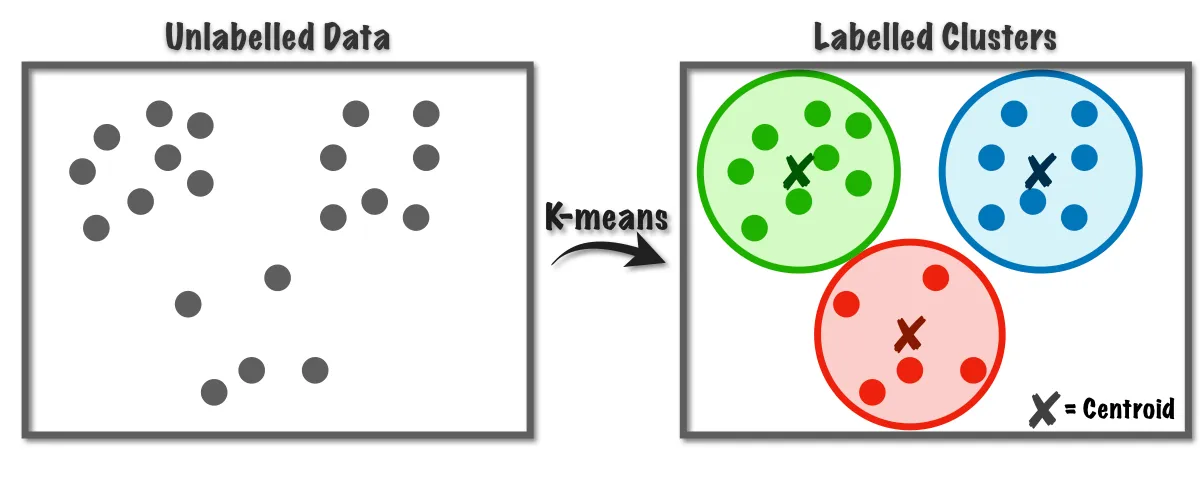 Dataset
No obvious patterns
Unsupervised Learning model: K-Means
Finds hidden patterns in the dataset
Organizes data into clusters
Results:
New perspective(s)
Led us to ask a different question
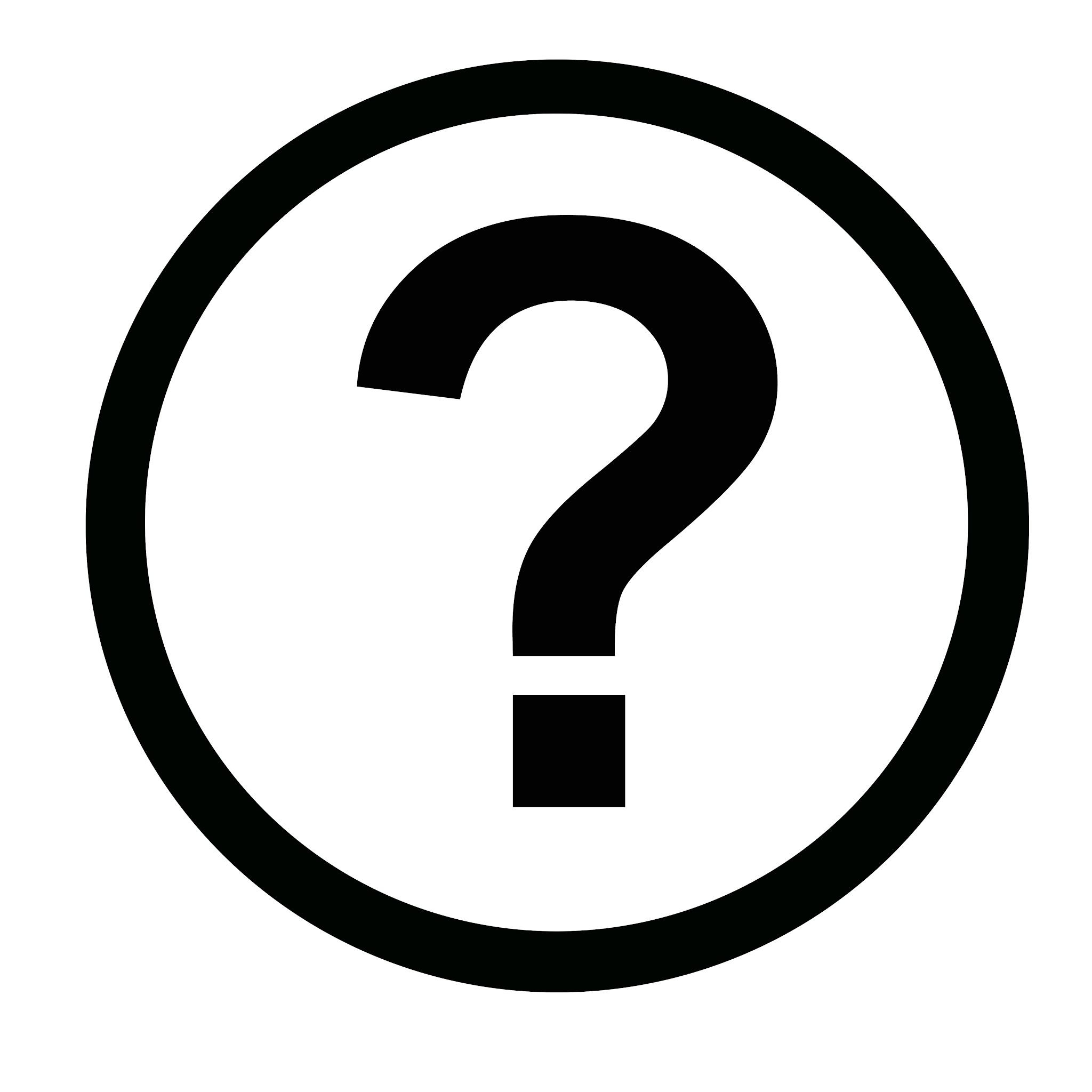 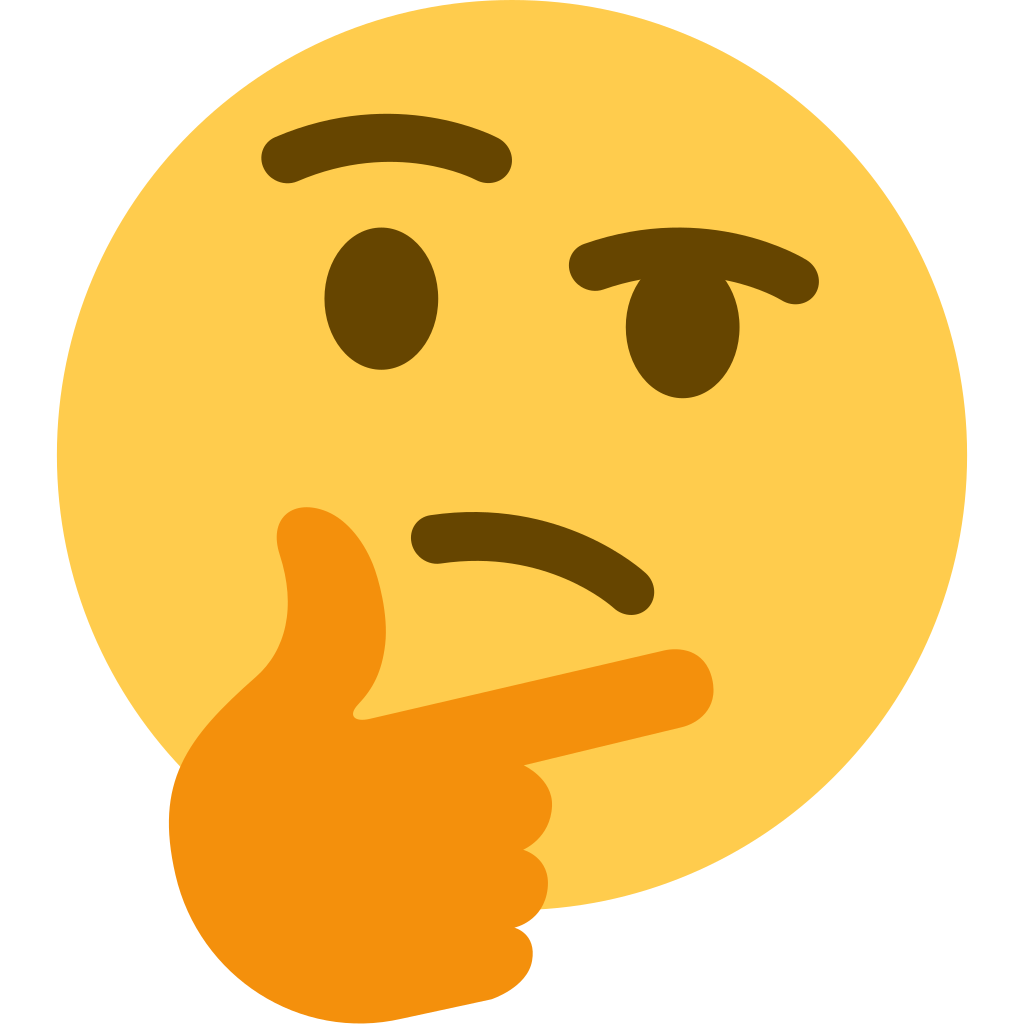 Algorithms Used  - Linear Regression Why?
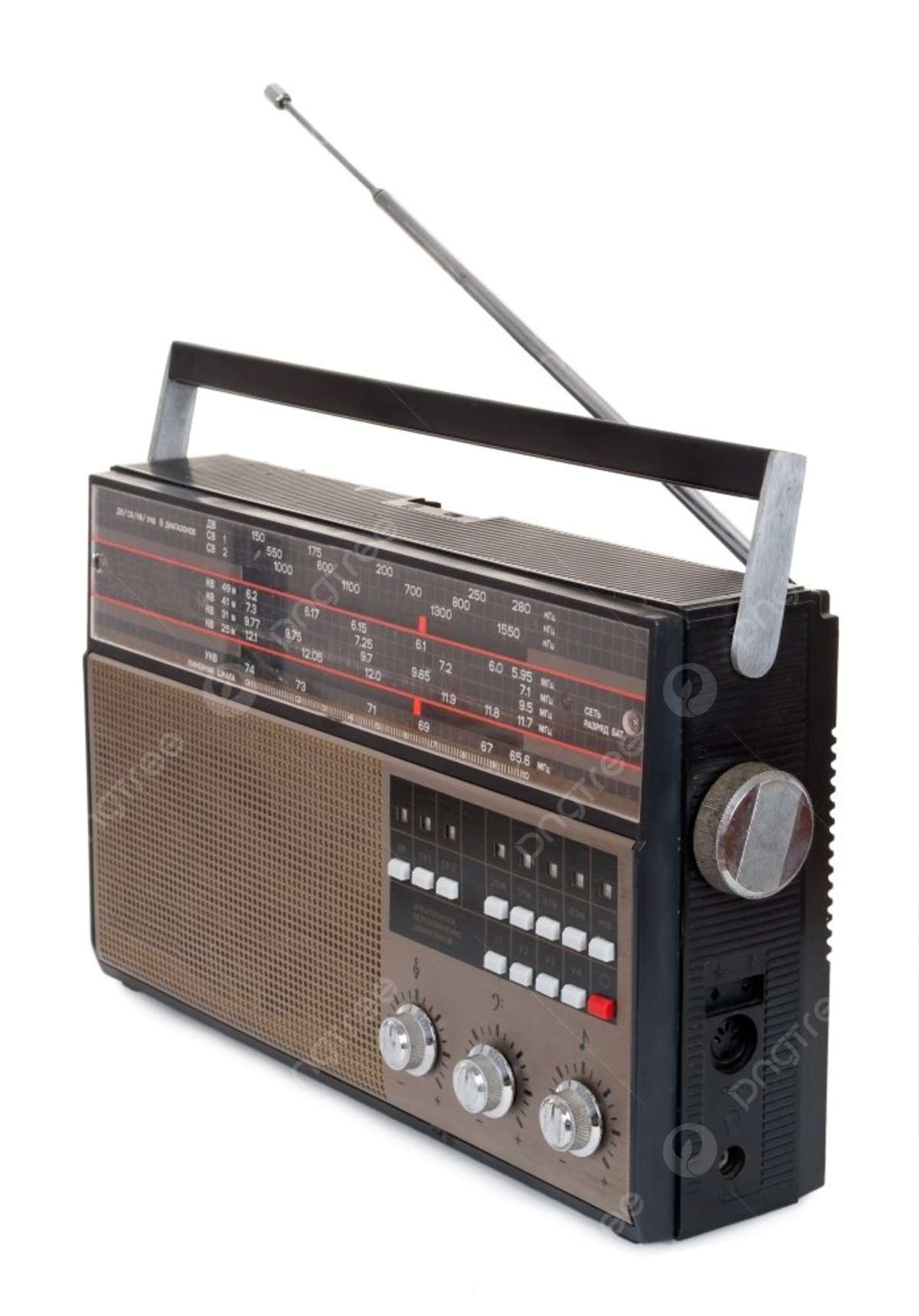 Efficient - less power usage because of gradient descent
Adaptive  - with using categorical or numerical data
Numerical label
Simple -features and the target is approximately linear
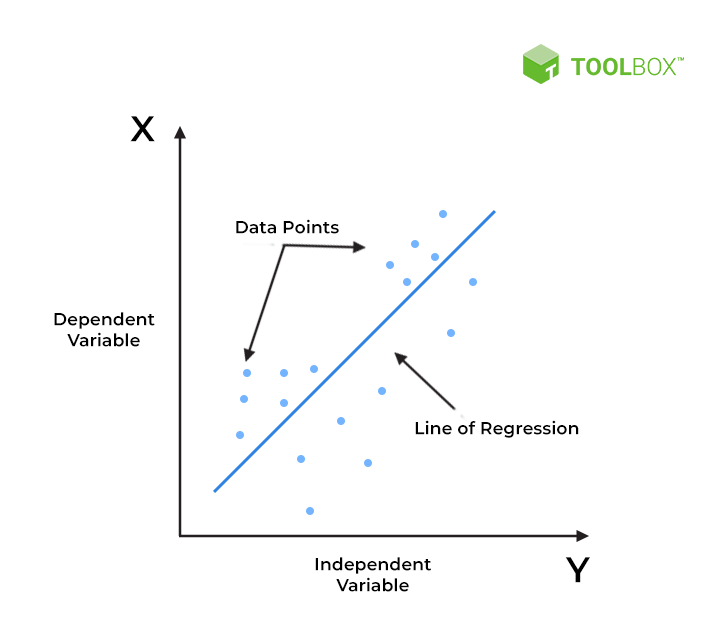 Feed Forward Neural Network - Why?
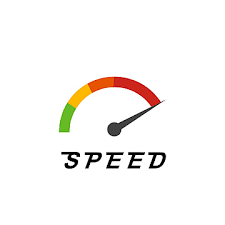 Fast - GPU Parallel Processing 
Complexity - handling various of data types audio, images, text, and numerical data 
Wide range of libraries to use (TensorFlow, PyTorch, Keras, and scikit-learn for Python)
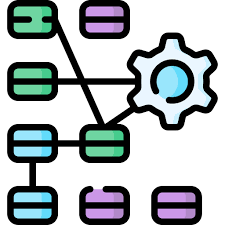 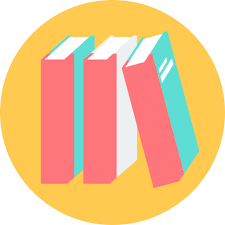 Purpose for using these 2 algorithms
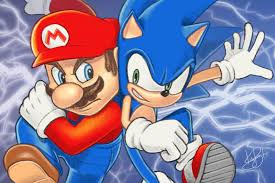 Illustrate the effectiveness of the two algorithms(accuracy and speed)
Provide an illustration of the results from different perspectives for the user 
Make sure the user receives as much data for a better understanding
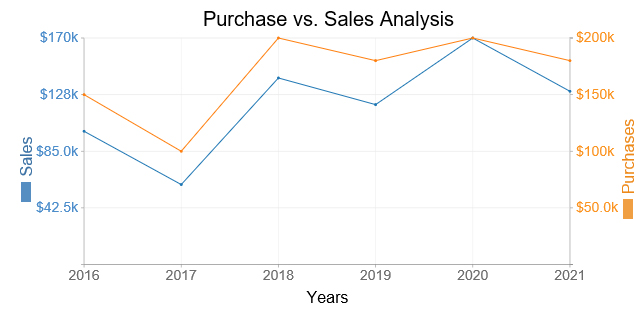 [Speaker Notes: KOBE 

The main purpose for having these two algorithms is for their fast and effective usages within their respective algorithms structures.]
How the algorithm works
The algorithm uses inputs that we have for the the model to learn from.
 y is what the model is trying to predict  or classify.
We are trying to understand the relationship between the(X values) and the occurrence of (Y value).
Training data
input(X values)
Machine algorithm
Predictions (y value)
Creating our own Y Test
Inputs
Building types:
Houses
Apartments 
Offices

# of people
Use inputs from the insurance company
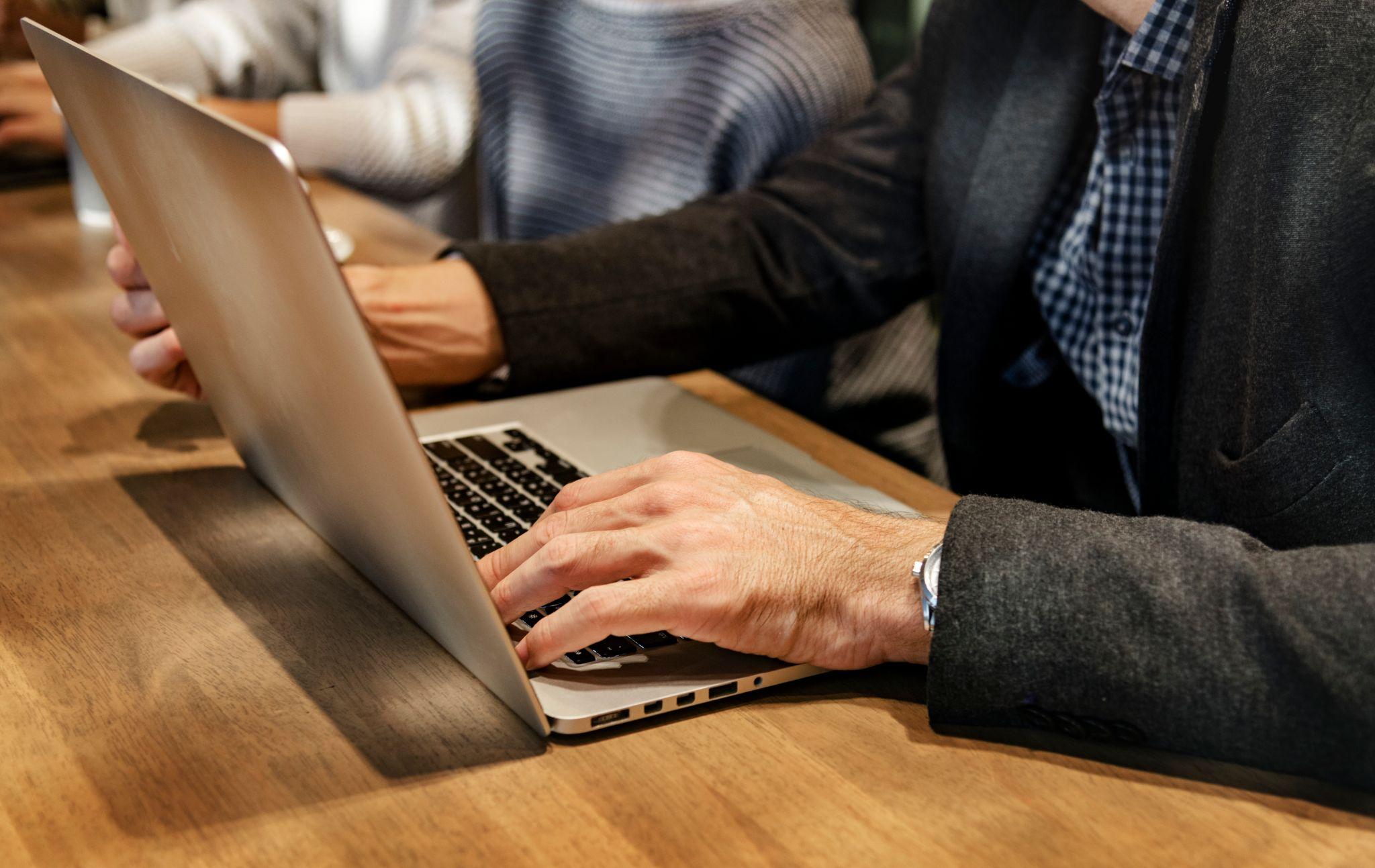 [Speaker Notes: GABRIEL
Building type 1 for a house 2 for apartments 3 for offices style
By trying to combine these information type should show what the average usage of water is 
AvgGal =TF/#people
Enum one=300 
If AvgGal < one Low
High 
AVG 

After creating usage category we will try to compile the risk factor  
With leakage TF and type  
(equation hasn't been made) but with it We can return a numerical value or categorical.]
Data created with Saya data
Data given by Saya
User input
User input
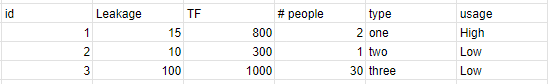 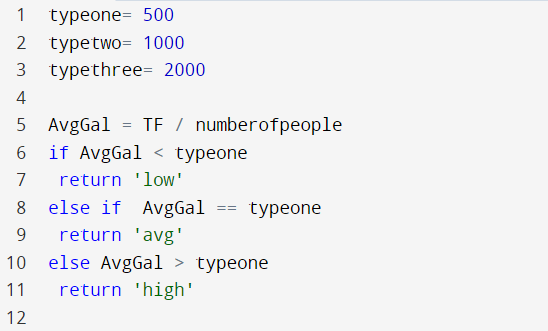 Returns a consumption category called usage
Then compile the risk factor  
With leakage TF and usage 
Can return a numerical value or categorical.
Will return if it has a good standing risk factor 1-10 or potential loss.
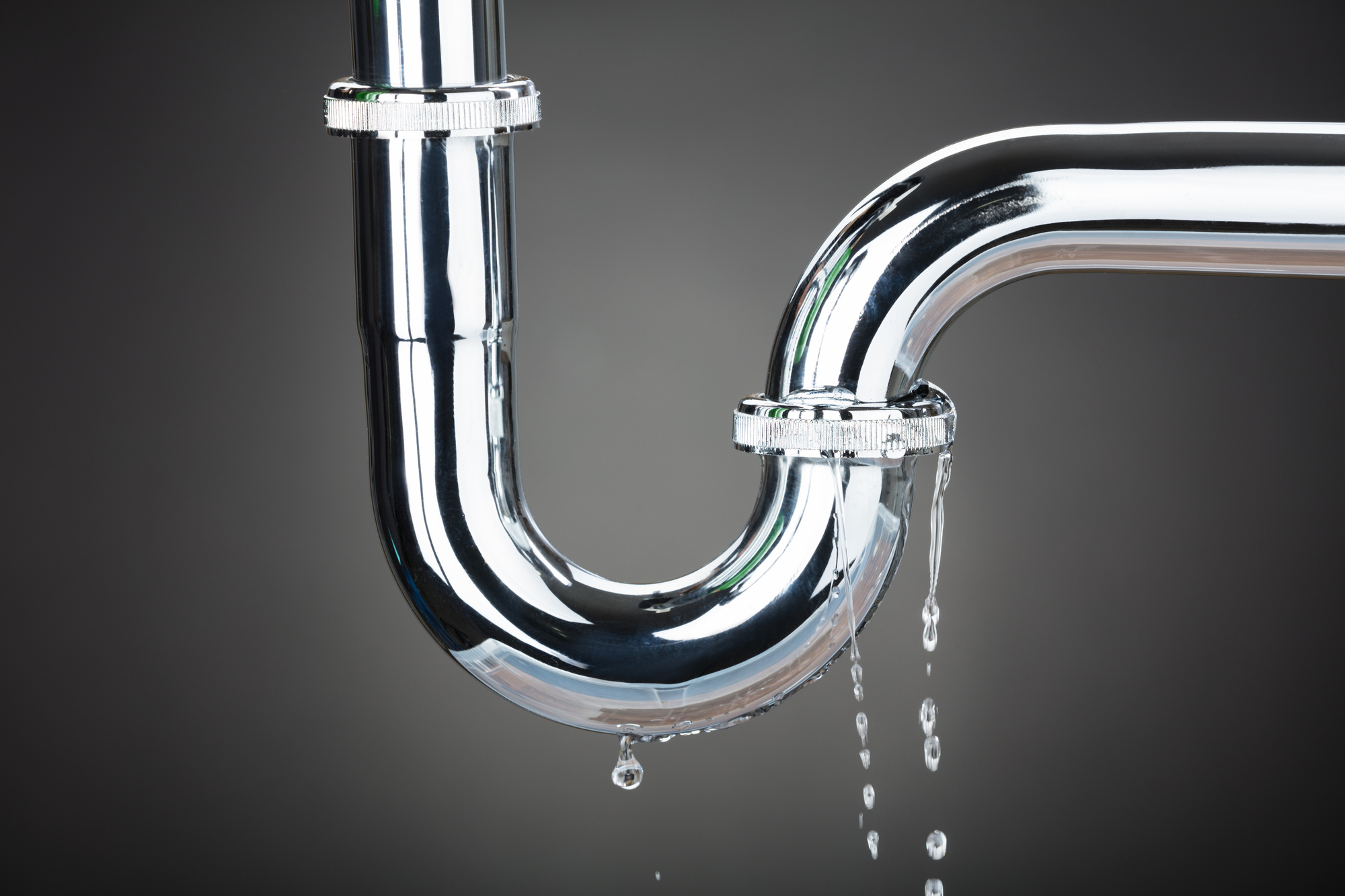 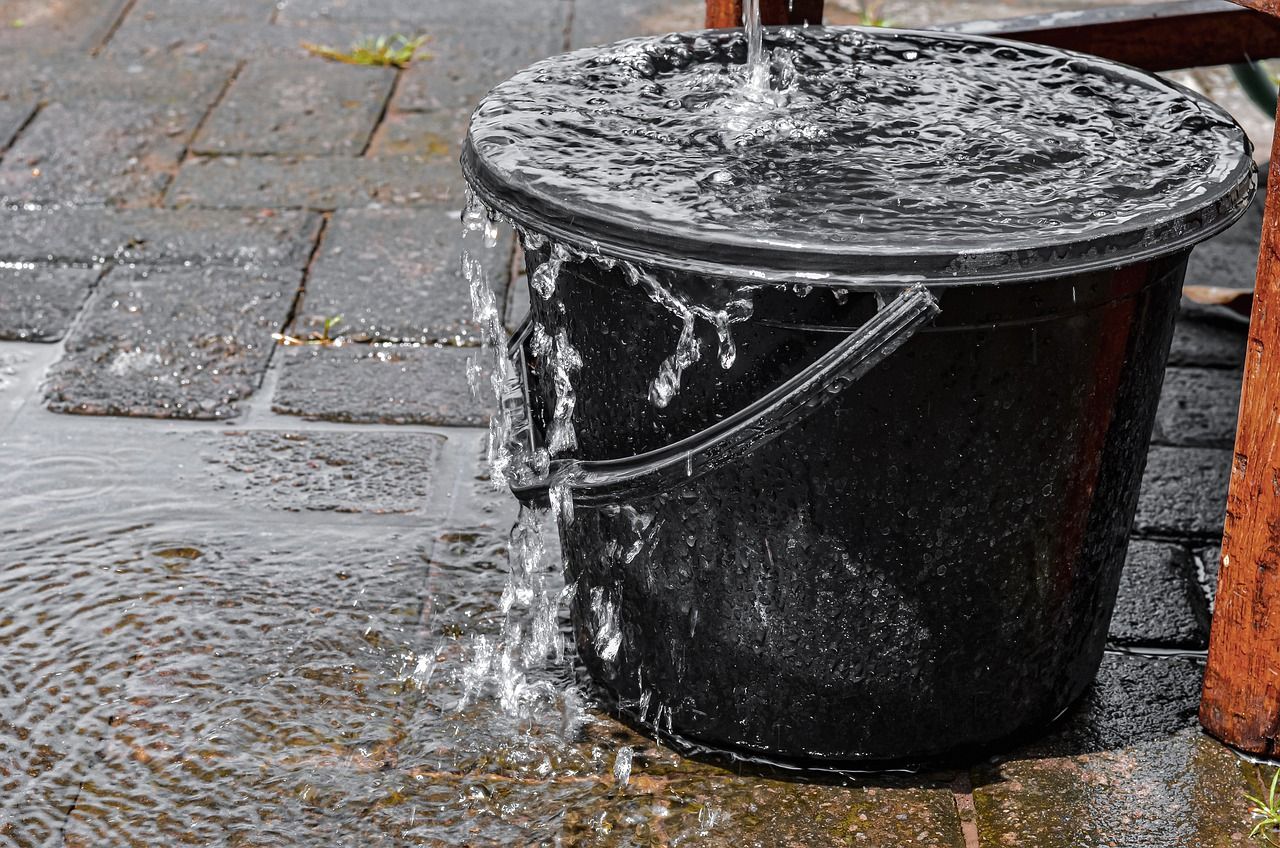 Front End
[Speaker Notes: johnathan]
Tableau
Tableau is a data visualization tool
Allows users to connect different data sources
Spreadsheets
databases 
User can create dashboard
Currently working with tableau to create graphs using mock data
26
[Speaker Notes: Jonathan]
Goal
Create a user interface
UI to be integrated in saya website
Will allow user to input data metrics to see risk rating of property
Dashboard will show graphs and visuals so the user can see a representation of information
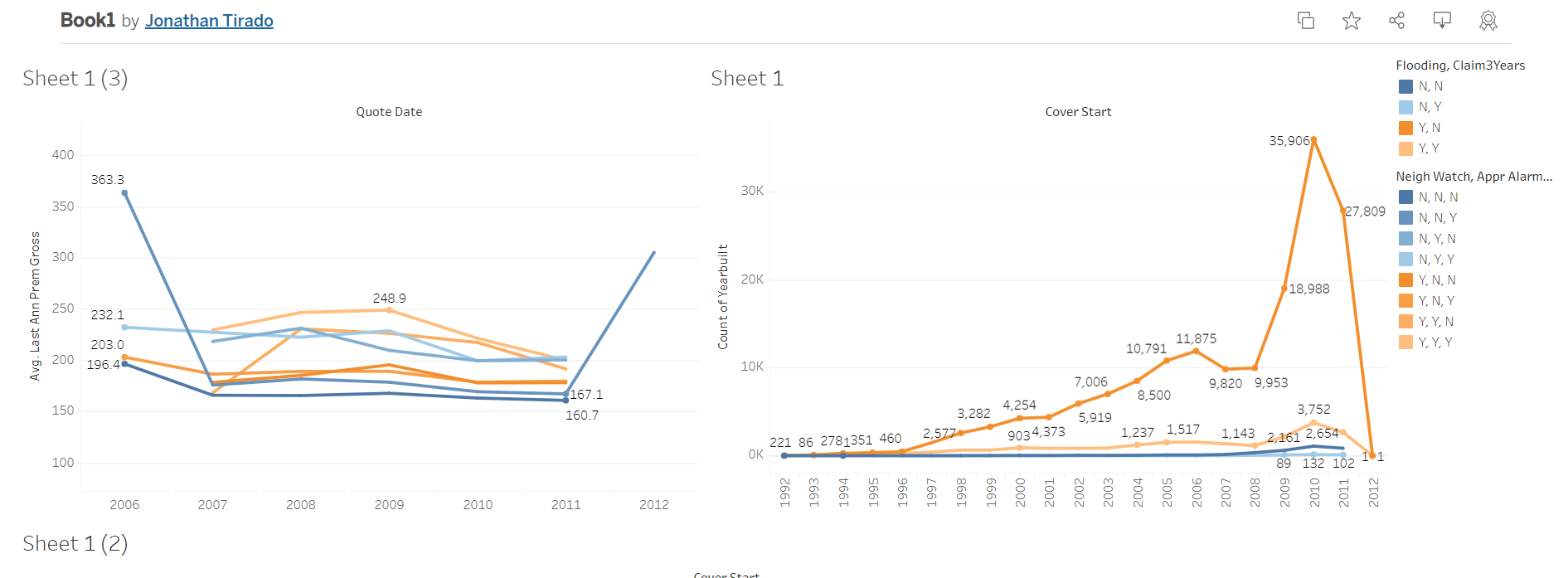 28
[Speaker Notes: Jonathan]
Conclusion
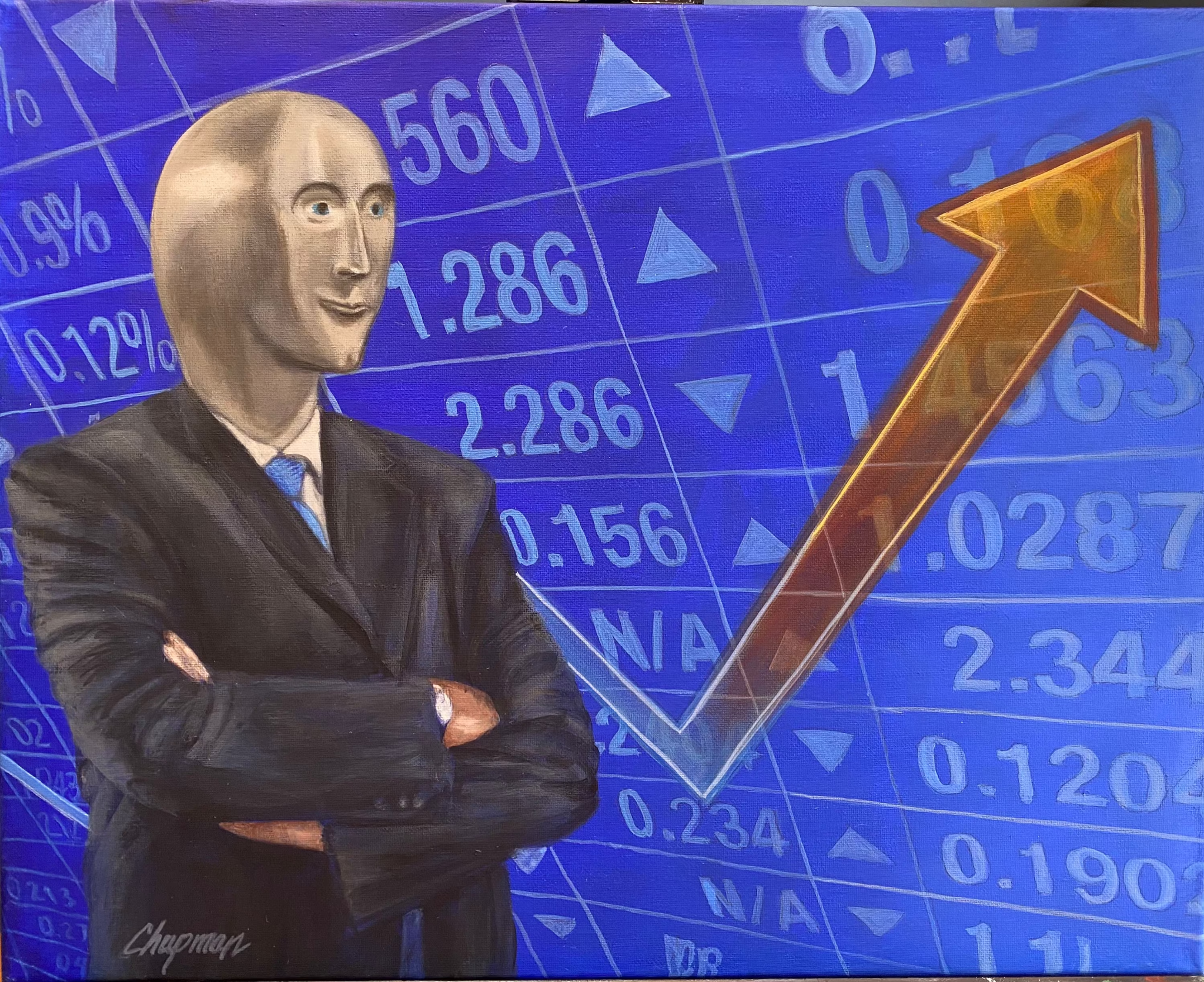 Goal
Create a Dashboard that insurances can use
Create an appropriate model
Metrics
Researched what features are relevant for our model
Algorithms
Tested regression algorithms
Linear regression, Neural Network
Front End
Learned Tableau
Created a mock dashboard
[Speaker Notes: Arron]
Next Steps
Metrics
Create an API to hold and access the data
Algorithms
Finish calculations for scale and apply it to the provided data
Use Saya data to create a model
Front End
Continue learning Tableau
Use the Saya data to create an appropriate graph
30
[Speaker Notes: Jimmy Nguyen]
Thank you!
Any questions?
31
[Speaker Notes: Jimmy Nguyen]